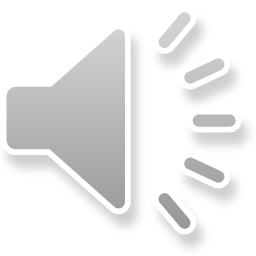 LOGO
员
工
手
册
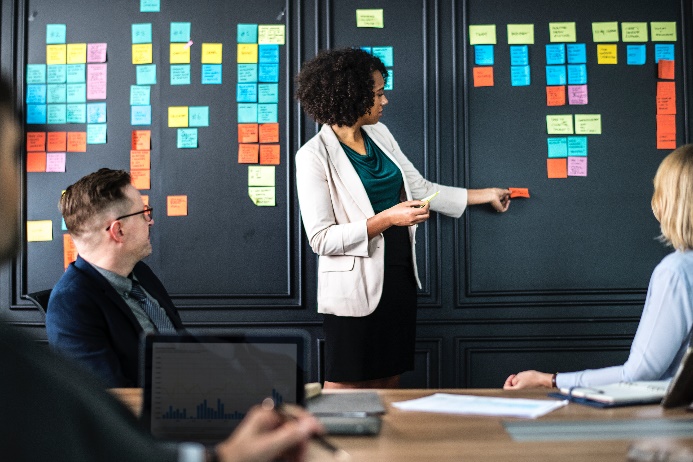 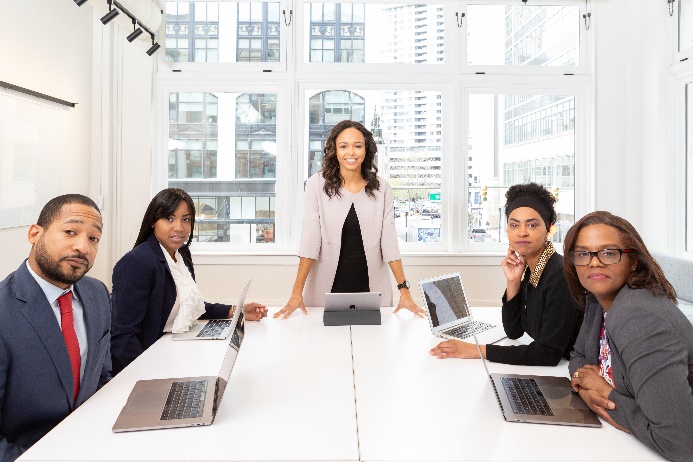 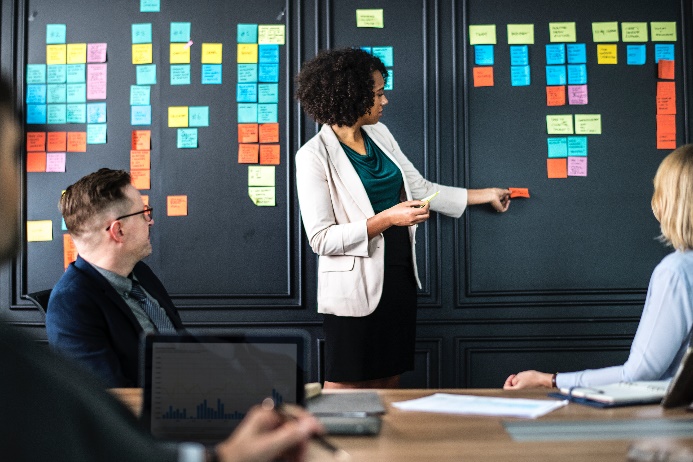 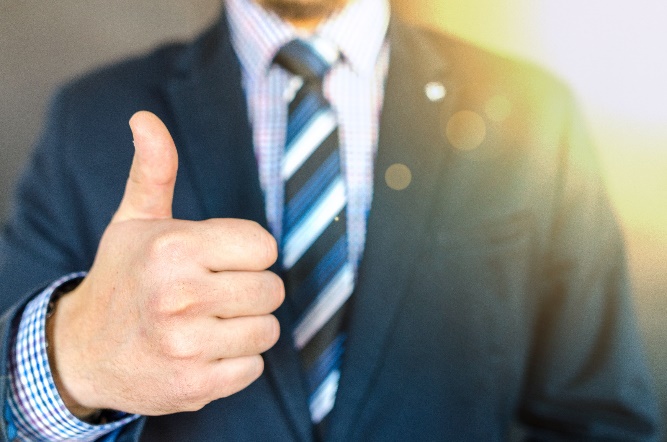 延迟符
LOGO
第一章      人事管理制度
目录
第二章       行政管理制度
一、入职流程
二、劳动合同
三、考勤制度
四、请假制度
五、休假制度
六、加班和调休制度
七、薪酬管理制度
八、公司福利
一、行为规范
二、规章制度
三、发文制度
四、员工意识
延迟符
LOGO
第一章      人事管理制度
一、入职流程
二、劳动合同
三、考勤制度
四、请假制度
五、休假制度
六、加班和调休制度
七、薪酬管理制度
八、公司福利
01
延迟符
01入职流程
LOGO
进入公司流程
入职培训
进入试用期
1、提交入职资料
2、办理入职手续
3、录入指纹考勤
4、提交体检报告
5、参加入职培训
1、签订试用期合同
2、进入试用期
3、办理社保五险
1、提交转正申请
2、评估转正申请
3、转正员工面谈
4、签订劳动合同
延迟符
02劳动合同
LOGO
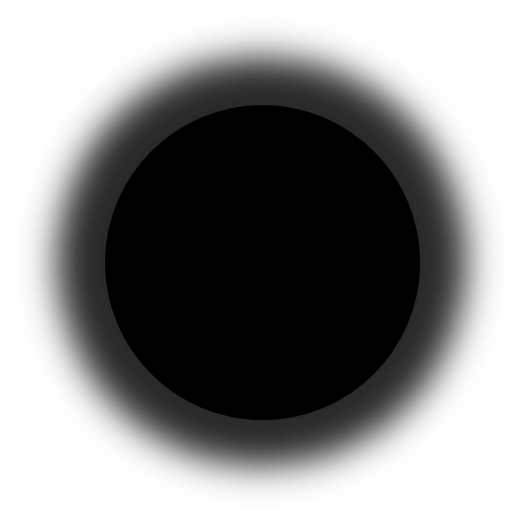 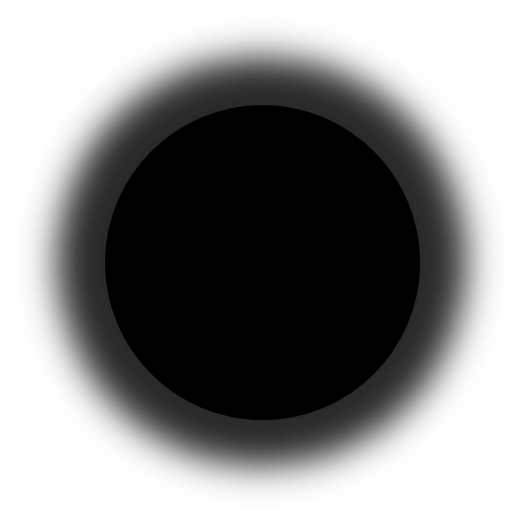 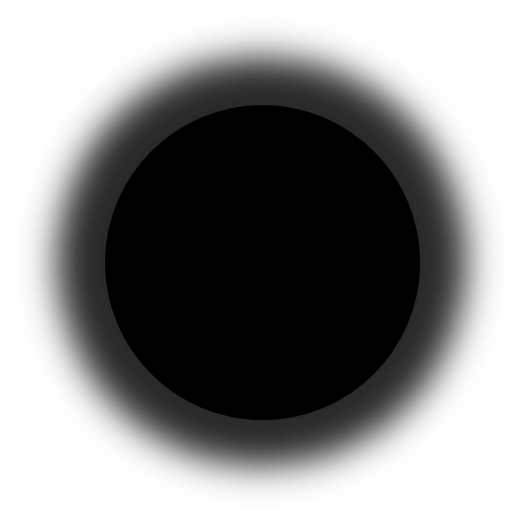 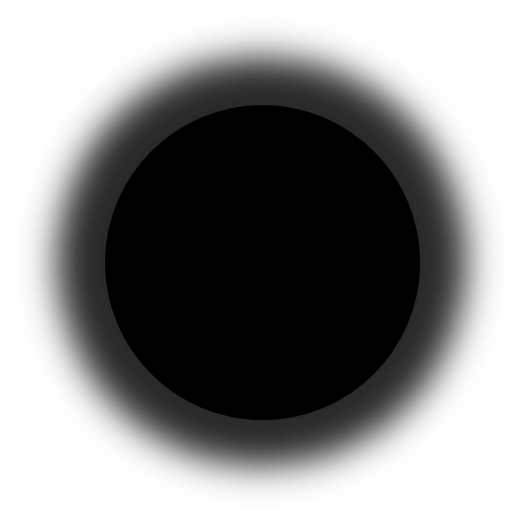 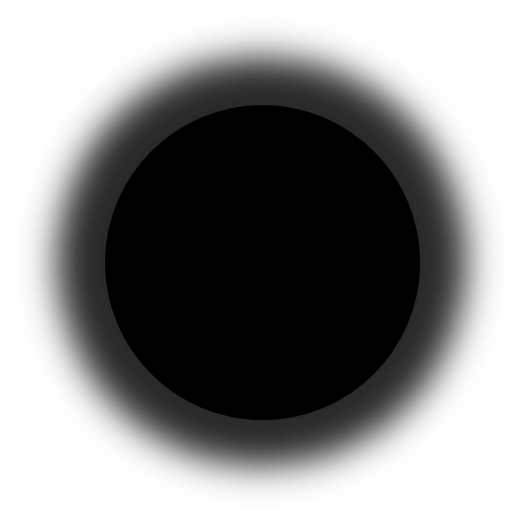 D
A
B
C
资料准备
合同签订
提交转正
离职程序
身份证、学历证书、学位证书、专业技术证书、个人简历、离职证明、照片(办理社保用，需电子版），填写并提交《员工入职登记表》、 《XXXX公司入职职业规划表》，保证其真实性，如有虚假，将予以辞退，并不作任何经济补偿
一个月内签订劳动合同，试用期3个月，合同有效期3年
试用期内离职须提前三天提交离职申请；正式员工离职须提前一个月提出书面申请，方可办理离职手续
试用期内表现优秀可向部门主管申请提前转正
延迟符
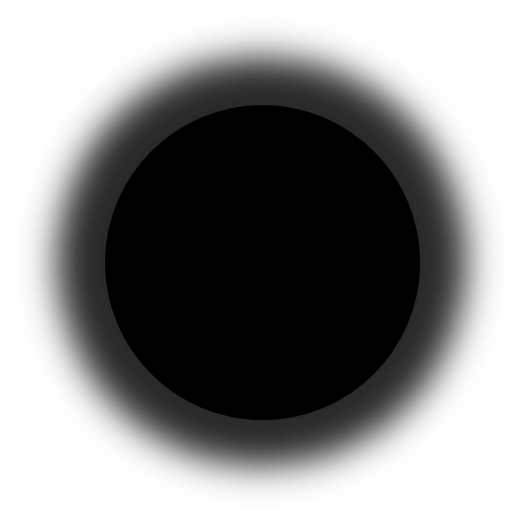 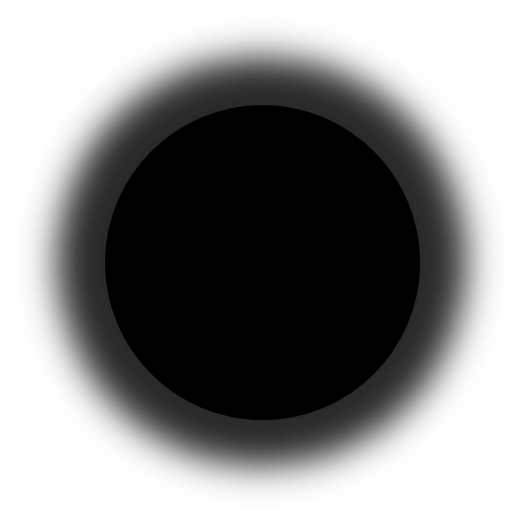 03考勤制度
LOGO
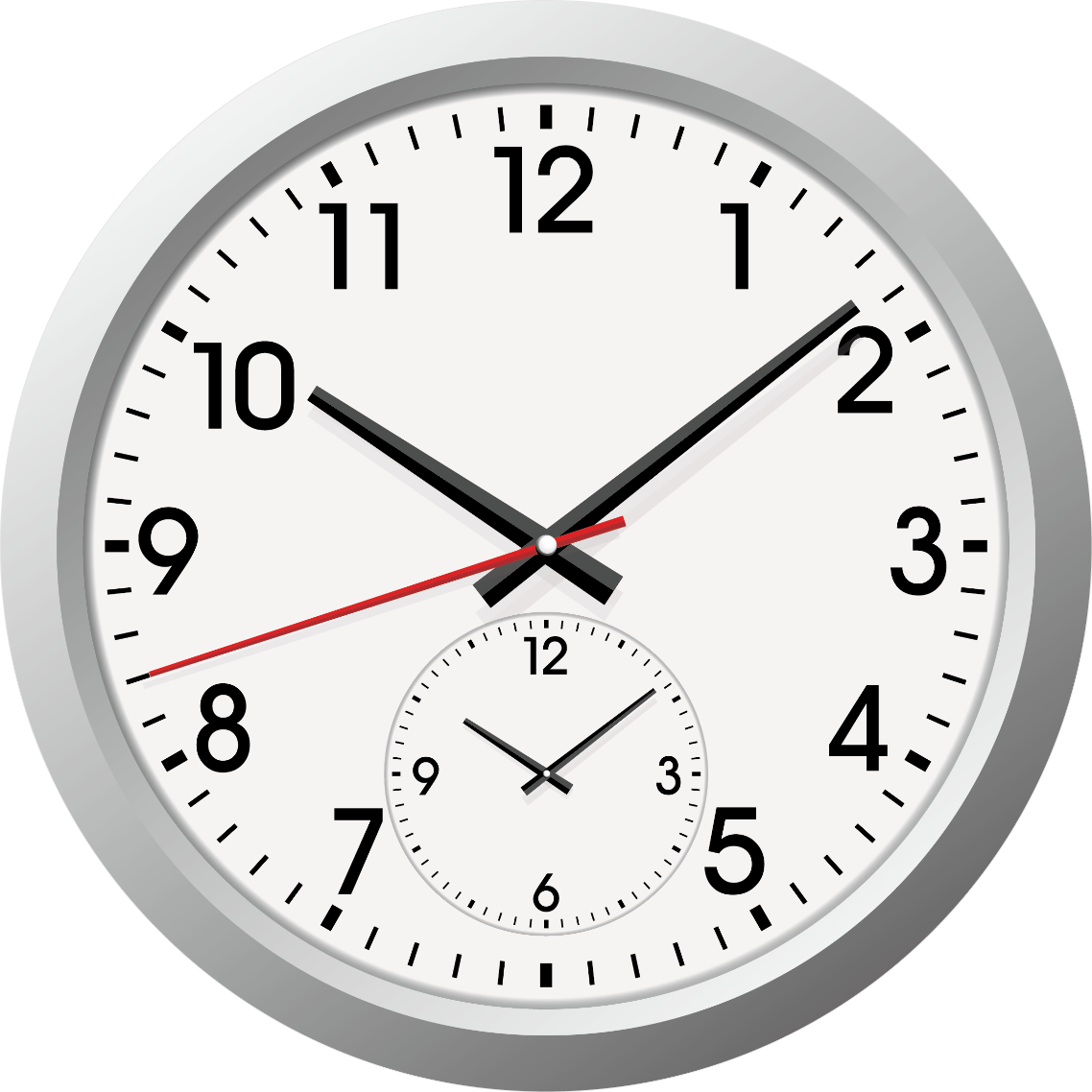 5天8小时工作制    
   上午09：00-13：00  下午14：00-  18：00     
指纹刷卡记录考勤
漏打卡、无故不打卡均视为旷工
严禁代打卡
上午茶歇时间11：15-11：30
延迟符
03考勤制度
LOGO
迟到
早退
旷工
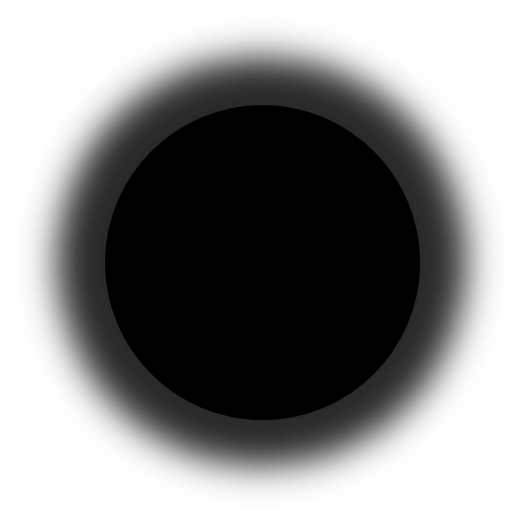 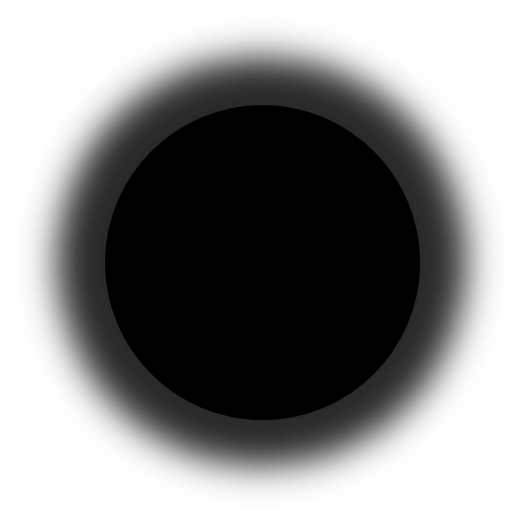 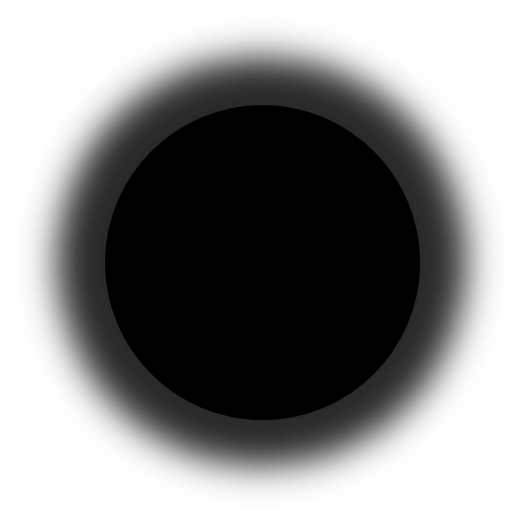 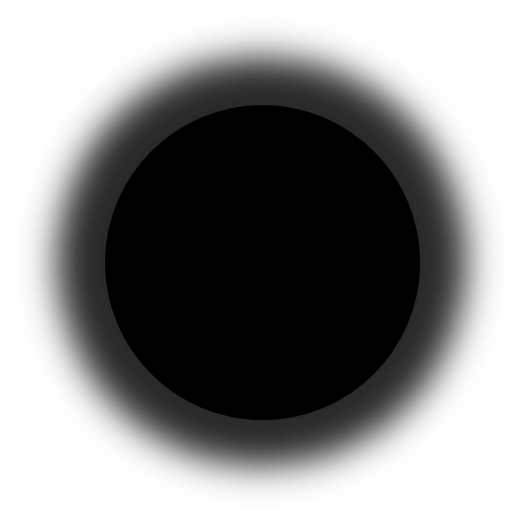 员工晚于规定上班时间到岗、且未超过30分钟(含)的；
公司原则上允许每月2次的迟到情况，超过2次即按迟到处理。
员工早于规定下班时间离岗，且未超过30分钟(含)的；
员工未办理请假手续，或请假手续尚未获批即擅自离岗的；
假期届满且无续假仍未到岗的；
晚于规定的上班时间或早于规定的下班时间超过30分钟的；
上、下班未打卡的；
违法乱纪被公安机关拘留、甚至逮捕的；
用不正当手段，骗取、涂改、伪造休息休假证明的。
延迟符
03违规处理
LOGO
迟到
旷工
延迟符
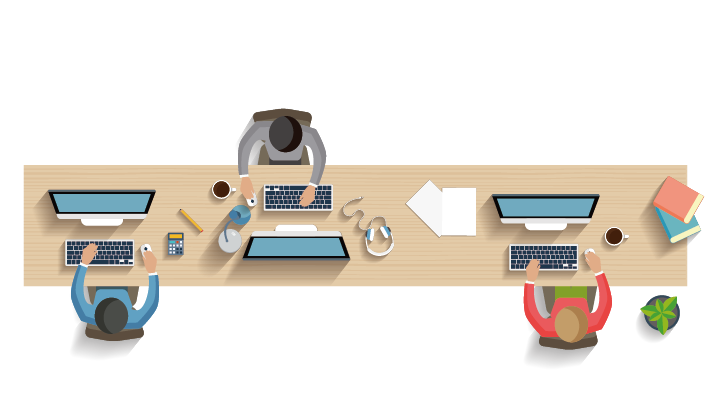 03全勤与奖励
LOGO
全勤：全月无请假、迟到、早退、旷工情况的；
全勤奖励：员工全勤，当月奖励100元全勤奖金。
延迟符
04请假制度
LOGO
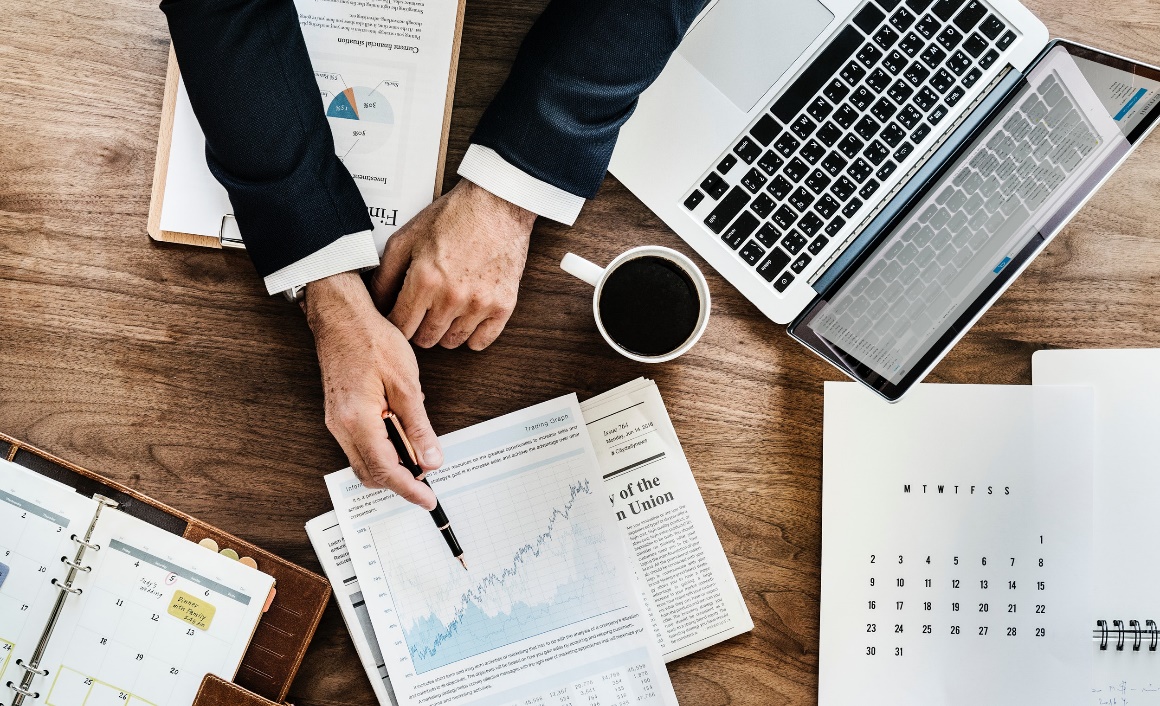 至少提前1个工作日申请
请假1 天以内
请假1 天以上
至少提前3个工作日申请
连续休假5 天
至少提前10天申请
休婚假
至少提前30天申请
休产假
至少提前60天申请
延迟符
04请病假注意事项
LOGO
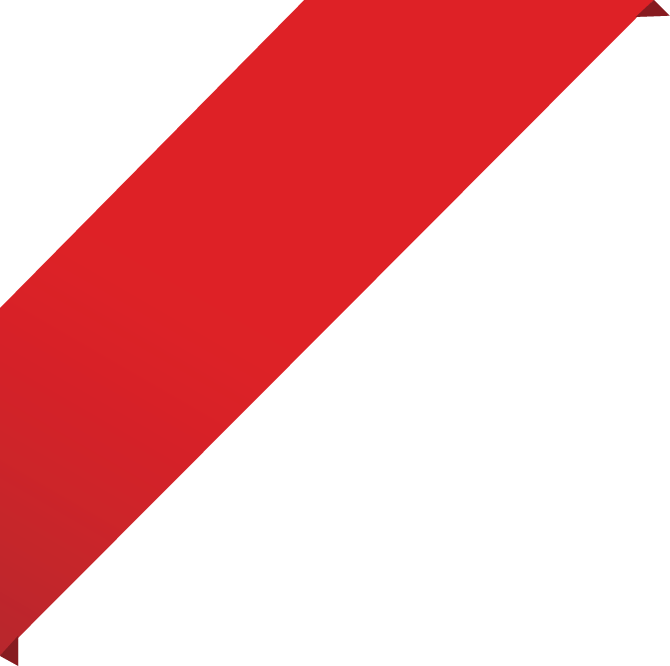 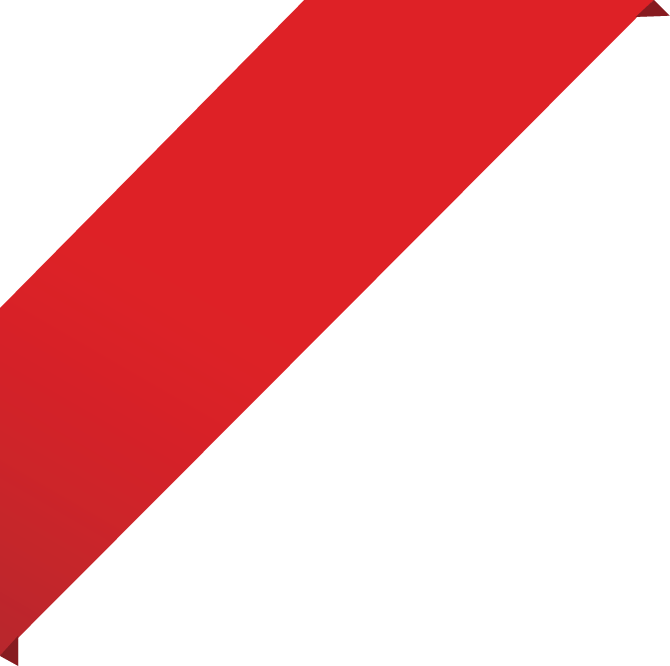 请病假提出的时间
请病假的原则
1、慢性病应至少提前一个工作日向权限审批人提出，
2、急性病、突发性疾病允许当日口头请假，就诊后于三日内补交相关证明单据。
1、未经批准休病假或者未按照公司规定提交相关证明材料的，均视为旷工；
2、员工不得采用虚假证明（含骗取、伪造、篡改、涂改病假证明），否则视为违反规章制度的行为并给与旷工处理；
3、因违反治安管理规定或者自杀、自残的行为导致需要停工治疗的，不视为病假，按事假处理。
延迟符
04病假工资计算
LOGO
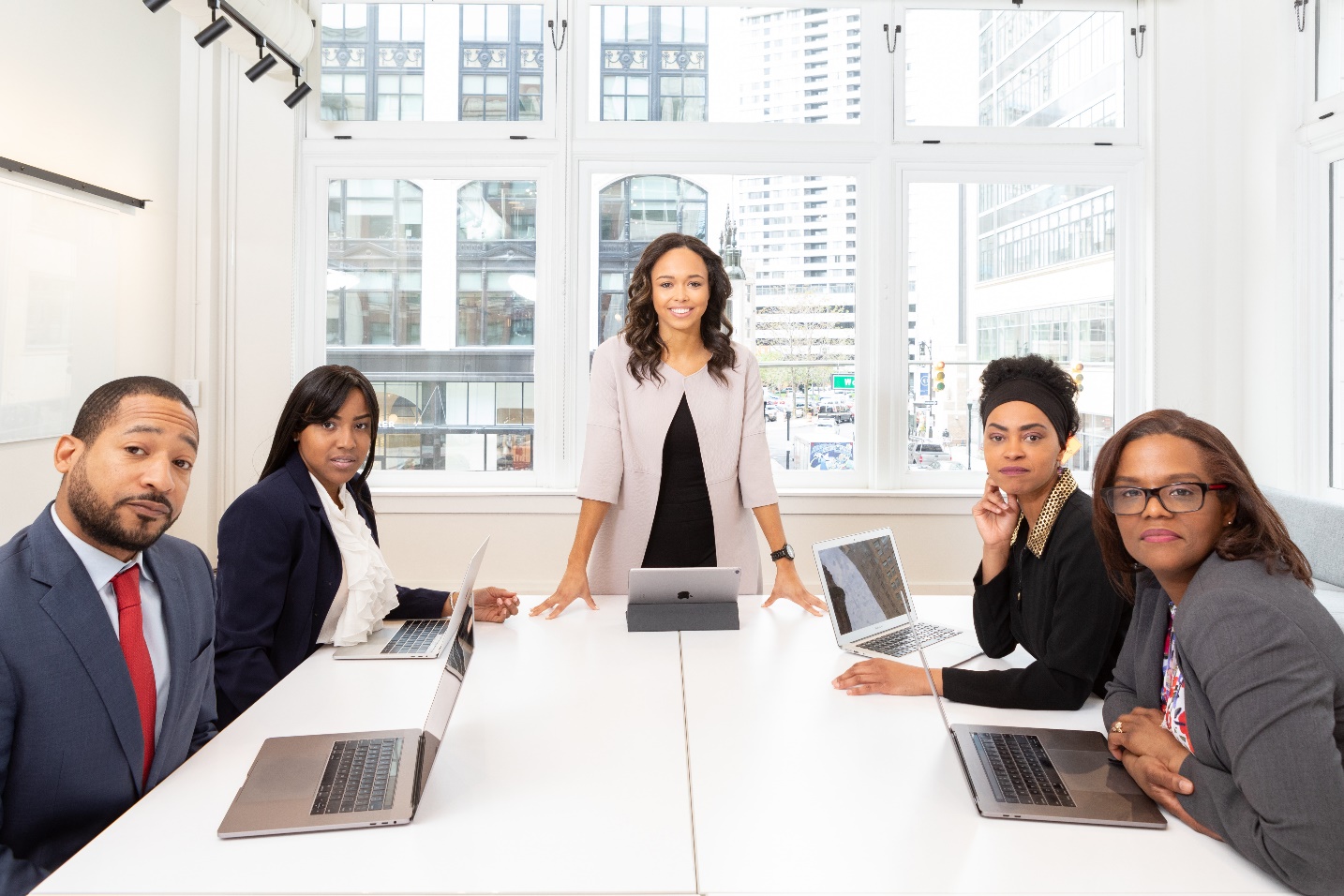 病假应提供正规医院出具的病假证明：诊断证明书及休假建议条、门诊病历、医药费收据、挂号证明、出院记录等证明原本，行政部留相关复印件备案；
病假工资按北京市最低工资标准的80%发放； 
病假期间补贴按日扣除；
对于医疗期满的员工，因身体疾病原因导致出勤率低于80%的，视为不能从事工作的情形。
延迟符
05休假制度
LOGO
每年11天法定休假日
元旦
1
1天（1月1日）
春节
2
7天（含调休）
清明节
3
3天
劳动节
4
3天（含调休）
端午节
5
3天
中秋节
6
7天（含调休）
国庆节
妇女节
8
7
全体女性员工放假半天，若遇周六、周日，不予另行补假；
7天（含调休）
延迟符
05婚假
LOGO
法定结婚年龄：男22周岁，女20周岁。       
晚婚年龄：男25周岁，女23周岁。          
婚假为带薪假。
员工在公司工作期间登记结婚，可享受3天（指自然天数）婚假。晚婚者，可另增加晚婚假12天。再婚者，仅可享受法定婚假3天，不能享受晚婚假。
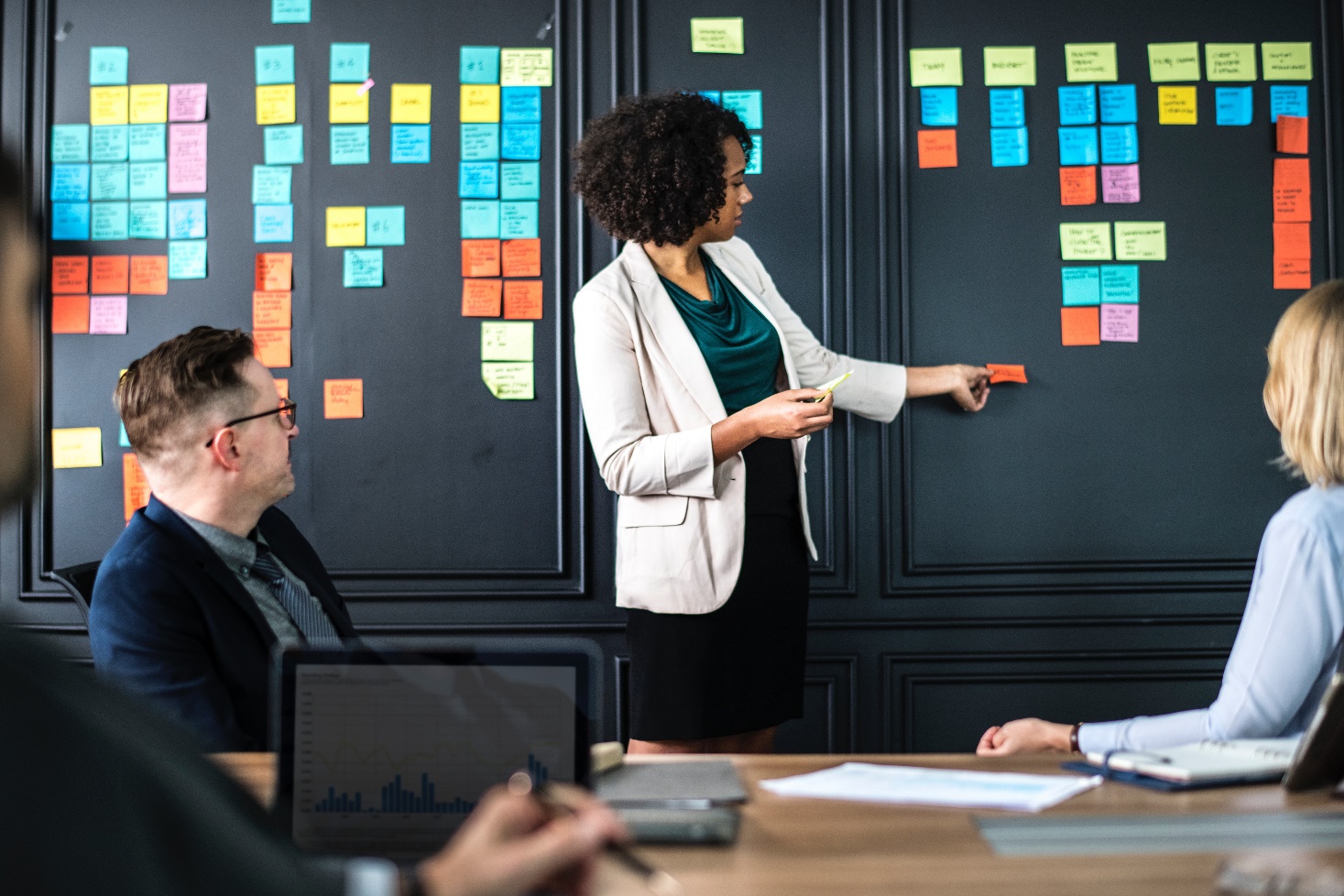 婚假包括休息日和法定休假日，原则上应在结婚登记后一年内一次性休完，确因工作需要无法一次性休完者，最多分两次使用，余则不再补假。
员工请休婚假，须至少提前十天提出，凭结婚证办理休假手续；或在结束婚假返岗当日将结婚证原件、复印件交行政部核验备案（原件将在核验后交还员工）。
延迟符
05产假
LOGO
前提：遵守国家计划生育政策（已婚、计划内生育）。
分类：产前检查假(女)、生育产假(女)、产后陪护假(男)。
产前检查假：女员工怀孕后，可遵医嘱定期产检，每次半天，一般不超过15次。初次请休产前检查假时，须提供医院检查证明。
生育产假：90天（其中产前休假15天）。
                        初育晚育的，增加30天。
                        晚育且领《独生子女父母光荣证》的，增加44天。	
                        剖宫产的，增加15天。
                        多胞胎生育的，每多生育一名婴儿，增加15天。
                        产后陪护假：7天(男)
产假包括法定节假日和公休假日在内。
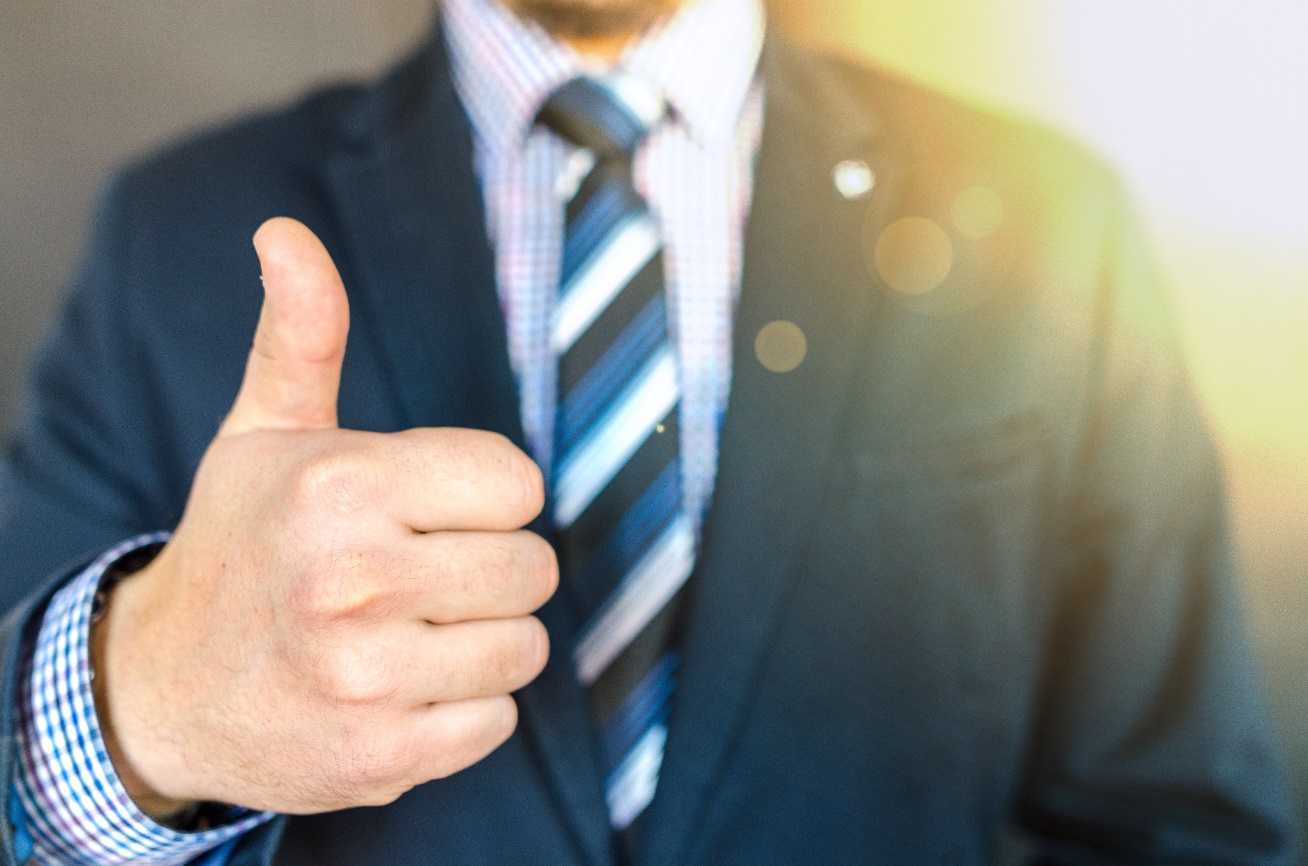 [Speaker Notes: 备注：
2017年产假的规定为：女职工单胎顺产者，给予产假98天，其中产前休息15天，产后休息83天。难产者，增加产假15天；多胞胎生育者，每多生育一个婴儿，增加产假15天。
现行的国家产假规定是2012年国务院常务会议通过的《女职工劳动保护特别规定（草案）》。草案调整了女职工禁忌从事的劳动范围，将女职工生育享受的产假由90天延长至98天，并规范了产假待遇。]
延迟符
05产假
LOGO
女员工怀孕期间的特殊考勤。
怀孕后，可视情申请推迟半小时上班，以错开交通高峰期的拥挤人流，避免发生意外。
怀孕7个月（含）以上，各部门可根据实际工作需要，每天安排一小时额外休息时间，期间计算为劳动时间。
已婚女员工怀孕流产
延迟符
05产假工资计算
LOGO
产假
工资
产假工资又叫生育津贴，社会保险中生育保险的相关规定如下：
女职工按规定享受产假期间的生育津贴，生育津贴按照女职工本人生育当月的缴费基数除以30再乘以产假天数计算，生育津贴为女职工产假期间的工资。
生育津贴由社会保险经办机构拨付到用人单位，用人单位按实际金额发放员工生育津贴。
延迟符
05哺乳假
LOGO
前提
时间
1、有不满一周岁婴儿的女职工，每天两次，每次30分钟（包括路途时间，也可合并为每天一小时，但不能累积存休）直至婴儿一周岁。
2、多胞胎生育的，每多哺乳一名婴儿，每次增加30分钟。
3、若哺乳期满时值盛夏，可根据实际情况，适当延长1-2个月。婴儿身体特别虚弱的，经医务部门证明，可酌情延长。
遵守国家计划生育政策（已婚、计划内生育）。
延迟符
06加班和调休制度
LOGO
公司提倡每位员工通过改进工作方式、提高工作效率的方法完成工作，在规定的时间内完成工作，尽          量避免超时工作，原则上公司不鼓员工加班，部门负责人有责任关注并避免过多的加班。
各部门只有在具备下列条件之一时，才可组织员工加班：
      （1）公司原因须安排加班的；    （2）为完成公司下达的紧急任务的。
加班人员应提前向人事部递交《加班申请单》，（递交时间:工作日应急加班于当天18：00前；周末加班于加班前最后一个星期五的18：00前，国家法定节假日加班则于加班前一周。）；特殊情况不能按时提交者，应由加班人员的部门主管电话通知人事部，在正常上班后的第一个工作日18:00前补交。
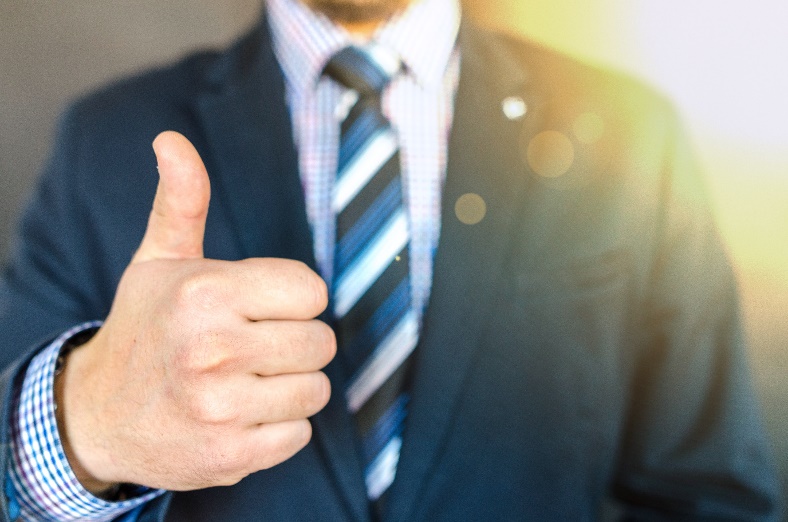 加班起止时间以打卡为准；
加班需一次一申请，禁止月累计填写申请单。
工作日加班时间一般1小时，经公司与该员工协商后，在保证员工身体健康的前提下最多不得超3小时/天，每个月加班时间不得超过36小时。
延迟符
06加班和调休制度
LOGO
员工平时零星加班以及周末加班或特殊原因的紧迫需要而统一的加班，原则上都采取调休的方式进行调休。调休最小单位为半天，不足半天的可将加班时间积累到一起调休。
01
02
03
04
05
员工调休需提前1-2个工作日填写《调休申请单》，由部门主管审批后交予人力资源部备案。
调休时间最长原则上不得超过一周。具体调休时间由员工所在部门主管安排。
如有加班，请病假、事假可以使用加班进行调休。
调  休
加班在一年以内调休完毕，每年末结清一次，不允许跨年调休。
延迟符
07薪酬管理制度
LOGO
薪酬制度
01
不允许打探其他员工的薪酬，亦不允许将自己的薪酬情况告诉其他员工；
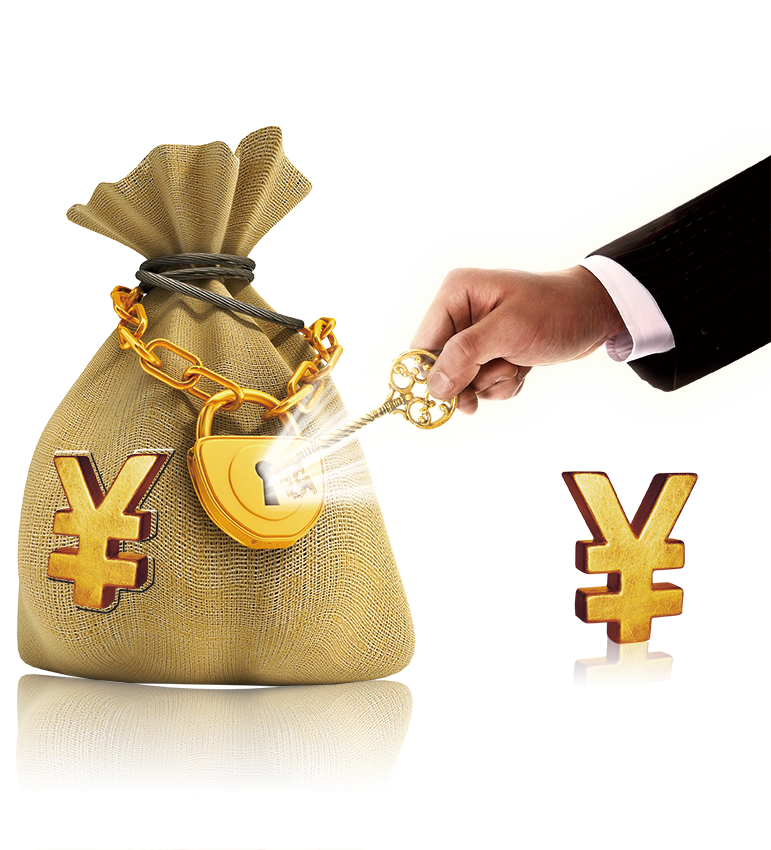 02
员工对于非因本人原因直接或间接获知的其他员工的薪酬信息，有保密义务
03
每月15日发放工资，逢节假日则顺延或提前发放。
延迟符
07薪酬组成
LOGO
基本
工资
绩效
工资
餐费
补贴
全勤
奖金
其他
补贴
课时
  费
个人相
关扣款
奖金
月工资
+
+
+
+
-
+
+
月工资 = 基本工资 + 绩效工资 + 餐费补贴 + 全勤奖（根据出勤情况确定）+ 其他补贴 - 个人相关扣款 + 奖金（根据公司整体效益和个人综合考核确定）+课时费（课时费仅适用于培训部，根据讲师级别不同课时费标准不同，具体可参照《培训部讲师管理制度》。）
延迟符
08公司福利
LOGO
公司福利
01
05
各种美味、健康的茶点和零食。
高端大气的咖啡机。
04
02
各种好喝的咖啡、红茶、绿茶、红糖姜水、可可等。
健康安全的贴熊猫壶。
03
暖心的水果沙拉、冰糖雪梨汤等。
延迟符
08公司福利
LOGO
优雅舒适的办公环境。
每天25元的高标准午餐补贴。
每月集中一次的生日庆祝。
一应俱全的茶水间。
每天15分钟人性化的茶歇时间。
不固定的品酒时间。
养老、工伤、失业、生育、医疗保险。
意外伤害险。
入职体检及每年健康体检。
节假日礼品。
不定期团体活动：例如春游、聚餐、K歌等。
女员工享受每月1天无条件休假假期。
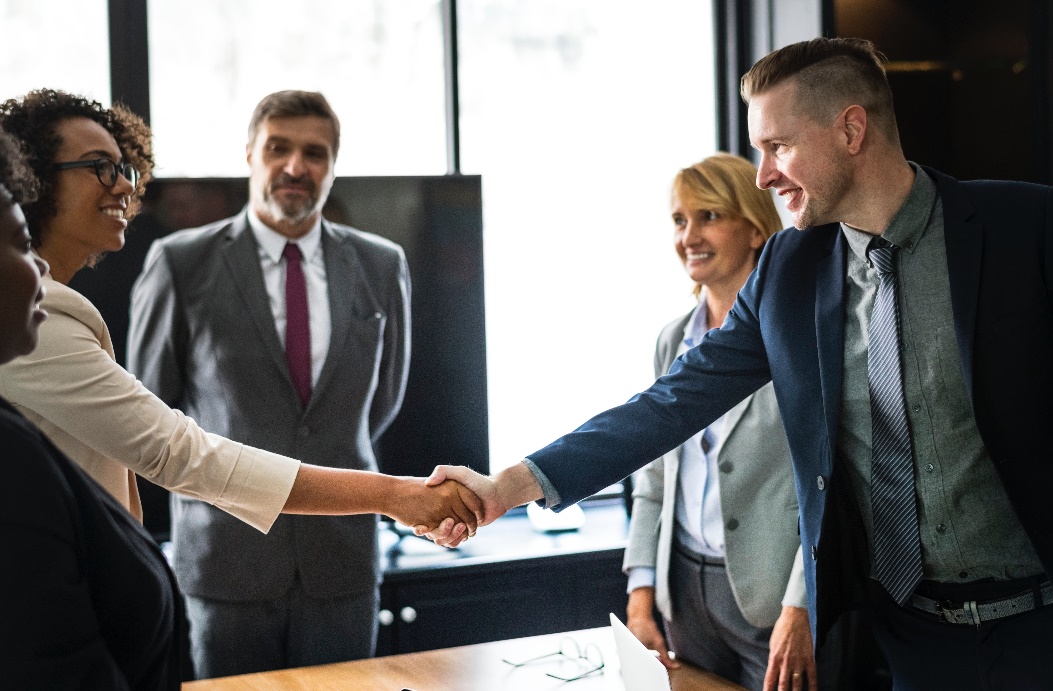 延迟符
LOGO
第二章       行政管理制度
一、行为规范
二、规章制度
三、发文制度
四、员工意识
02
延迟符
01行为规范
LOGO
爱护公物，节约开支，杜绝浪费
严禁在工作时间玩游戏、看电影、聊私、浏览与工作无关的网页
STEP
01
STEP
02
STEP
05
STEP
03
STEP
04
遵纪守法，忠于职守，克己奉公
服从领导，关心下属，团结互助
严禁以任何手段，蓄意破坏公司网络或窃取公司网上的保护信息
延迟符
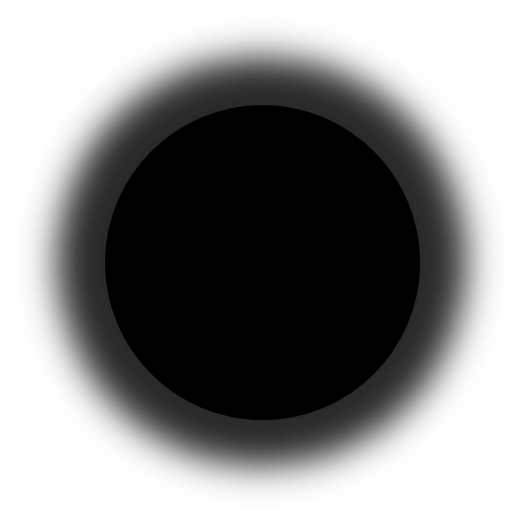 02规章制度
LOGO
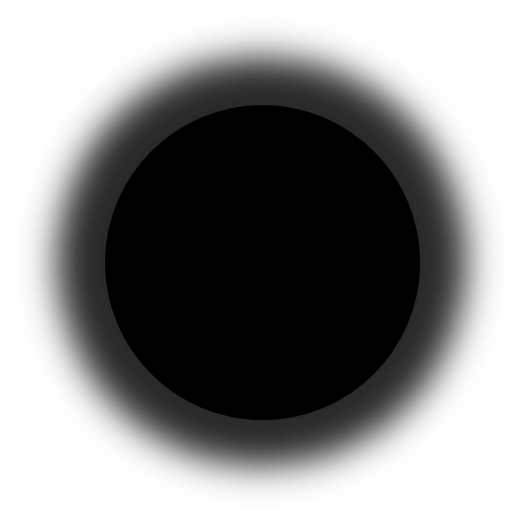 01 员工在上班时间内，要注意仪容仪表，总体要求是：得体、大方、整洁。
02 员工在上班期间，不能穿拖鞋，不能穿背心。
03 请注意使用电话时的礼貌用语及通话时间。
04 请勿使用办公室电话拨打私人电话。
05 公司总机电话正常情况下由自己工位人员接听，但如果同事不在其岗位的时候，其他同事应帮忙接听电话，接办并做好相关事宜的记录。
06 所有员工应保持手机、微信、邮件的24小时开通，并下载使用“明道”软件的客户端,公司事务邮件发送即默认视为已传达。
01
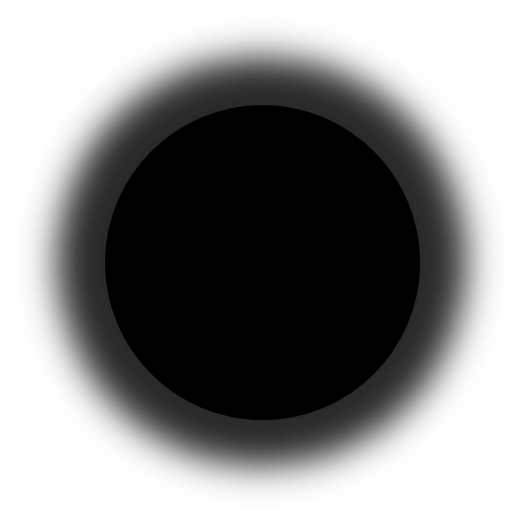 07 公司电脑的使用本着“谁使用谁负责”的管理原则。
08 职员在班期间需要长时间外出或者下班时，应关闭电脑主机及显示器。
09 为了不影响公司网络服务的速度，请各位同事在正常办公期间，节约不必要使用的网络资源。
延迟符
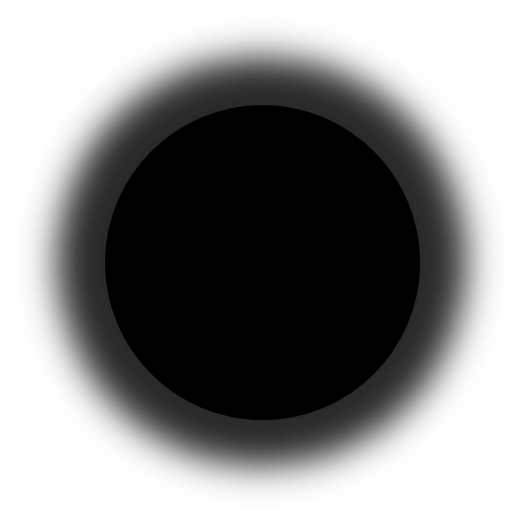 02规章制度
LOGO
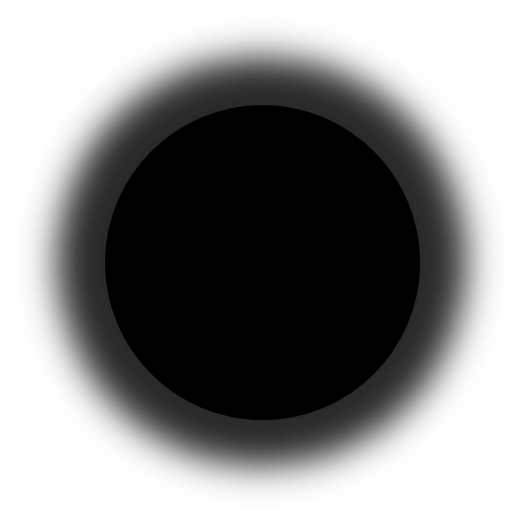 10 打印机要进行定期保养，每个月月底行政部门需检查一下机器运行情况。
11 请勿在打印机、传真机上放置重物、液体。
12 打印相关材料时，请节约使用每一张纸，基本定稿再打印，尽量两面复印或者打印。
13 爱护公共办公设备。
02
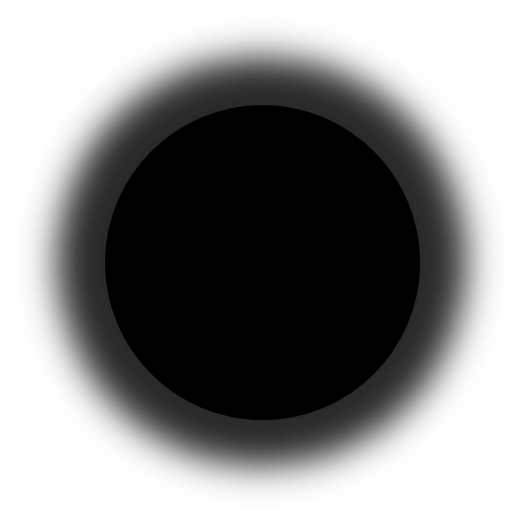 14 公司办公用品统一由公司行政部负责采购、登记及管理。
15 员工领用办公用品需填写《办公用品领用登记表》，向行政部申请领用。
16 如需购置办公用品，需先得到领导的审批后，由行政部统一采购。
17 每月月底行政部统计本月各部门领用的办公用品数量，报总经理助理处。
18 办公用品使用本着节约、爱护的原则，请各位同事不要随意破坏、丢弃。
延迟符
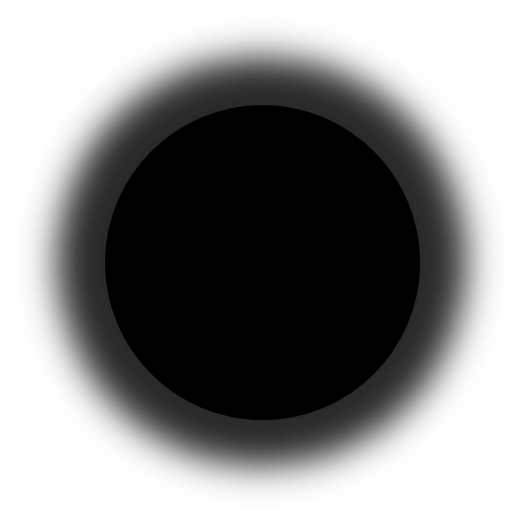 02规章制度
LOGO
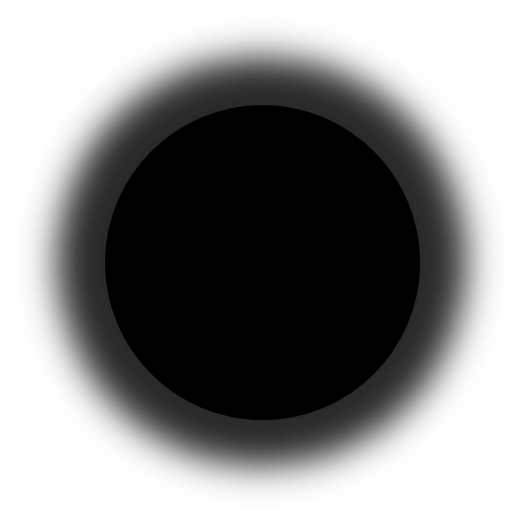 19 公司印章印统一由总经理负责管理；
20 当文件需要公司盖公司印章的时需向行政部申请填写《印章使用登记表》，不得将章印盖在空白纸、空白表格、空白合同等空白处。
21 所有盖有公司印章的文档，需保存至总经理办公室统一管理。
03
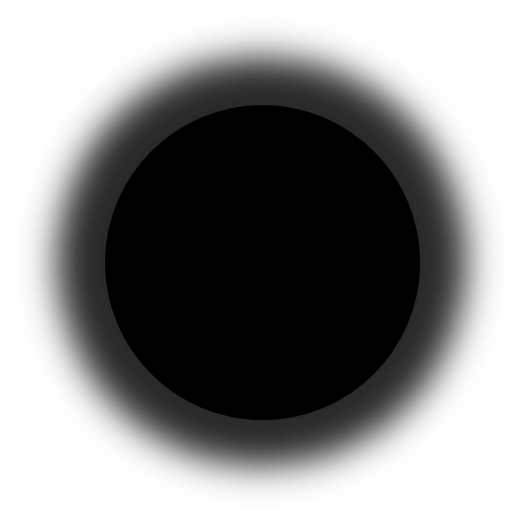 22 一个良好的个人卫生行为习惯，可以保证良好的健康及高效率的工作，请各位保持办公区域的干净及整洁，随手捡起地上的纸屑垃圾。
23 请各位同事中午就餐后，自行将餐后垃圾收拾放在塑料袋中，再将垃圾倾倒在办公室外的垃圾房内，以免在办公室产生异味。
延迟符
03发文制度
LOGO
本条制度所指文件，是指以公司名义或者以总裁办名义发布的，以公司全体员工为受众的通知、通报、规章制度等下行公文。对于部门内部发布的规章制度、通知、通报等，则不在本制度约束范围内，但需要在行政部备案。
行政部为公文处理工作管理机构，主管公司各类公文处理工作。各部门内勤（没有设置内勤的部门应当指定专人）负责本部门对内对外的公文处理工作。
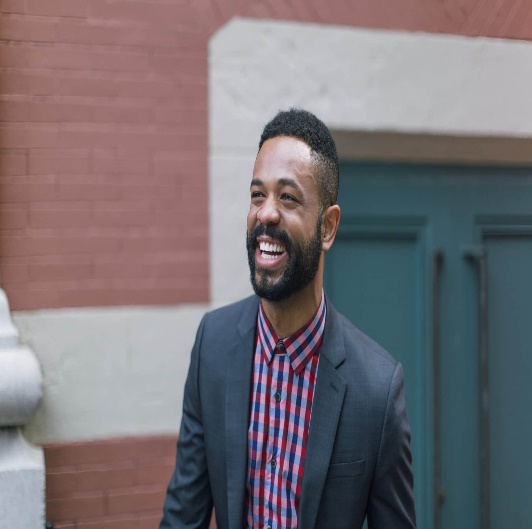 文件发布的形式包括纸质件和电子件。
通知、通报等下行公文起草校对完毕后，填写《XXXX公司 发文签批表》由部门负责人填写审核意见并签字后，提请行政部，由行政部填写审核意见并签字后提交总裁办签发，最后根据领导签发意见进行发布，并负责文件的登记、编号。
对于规章制度等重要文件的发布，由行政部先提交公司经营班子成员审核征求意见，并根据审核意见修正，提交总裁办，经总裁办讨论通过后，行政部填写《XXXX公司 发文签批表》，提请总裁办签批后发布。
延迟符
04员工意识
LOGO
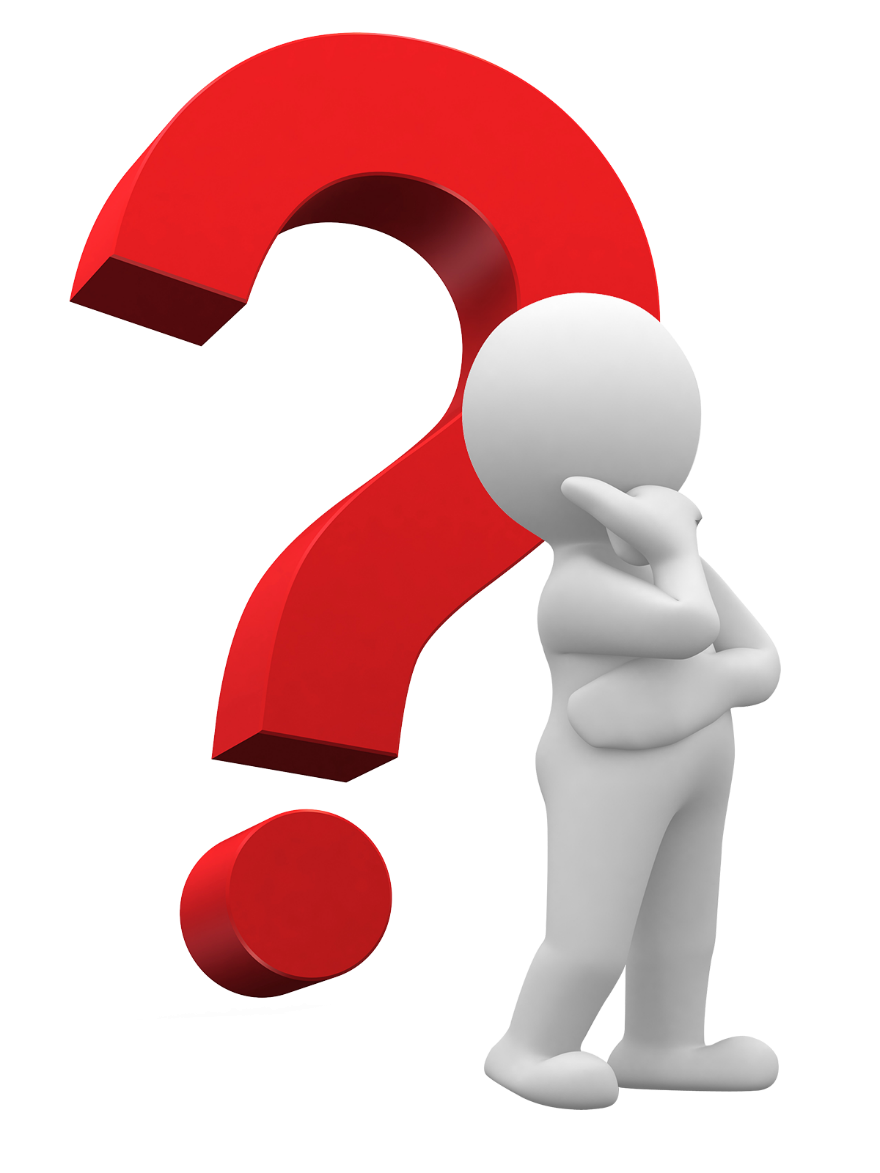 团队意识
1
诚信意识
2
员工意识
节约意识
3
4
保密意识
LOGO
感
谢
观
看
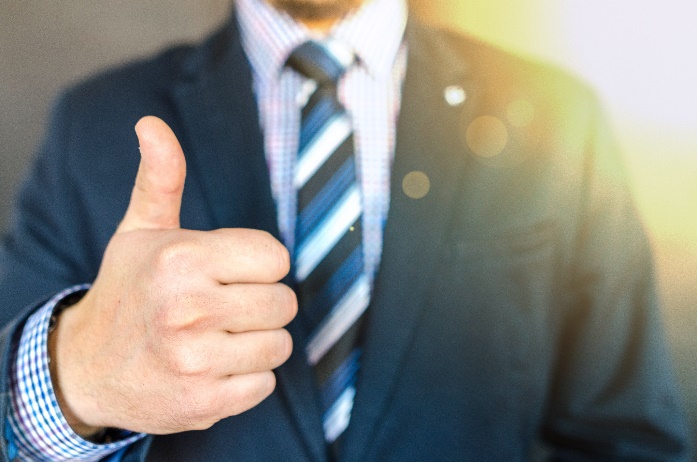 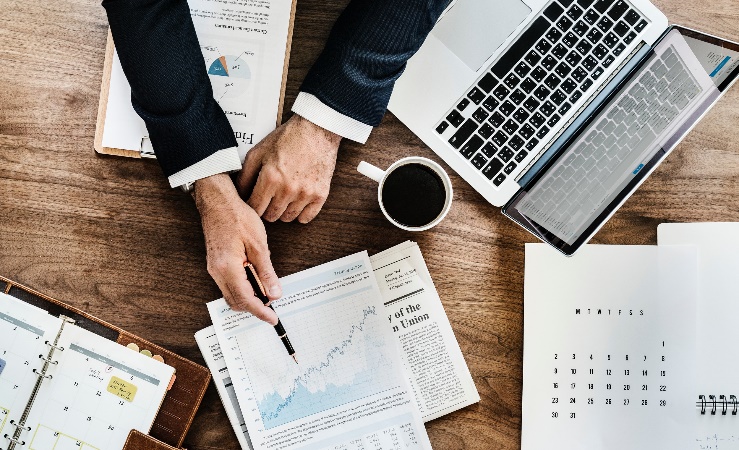 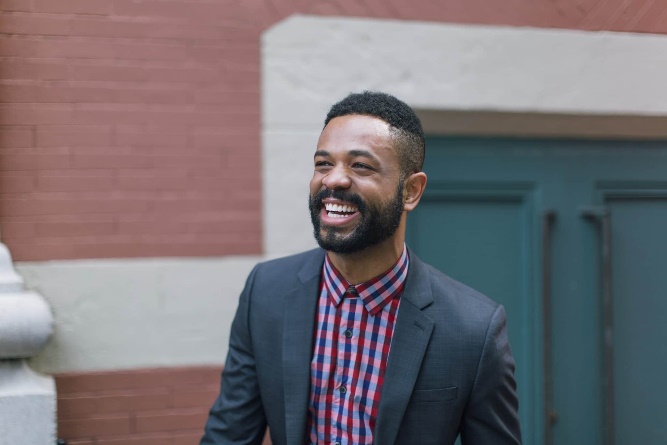 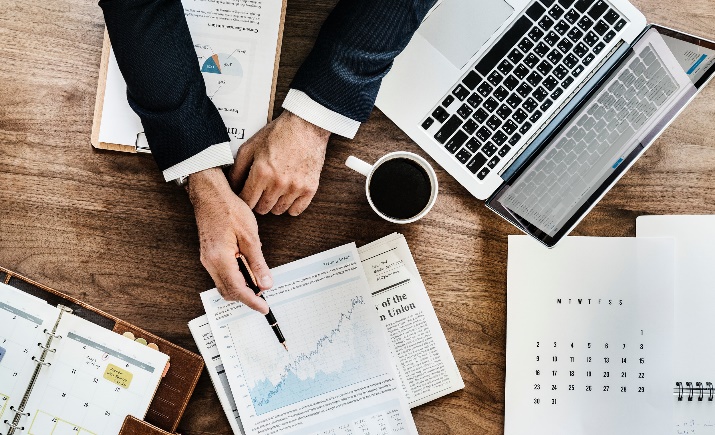